Warm-Up
Based on what you know about Latin root words, what do you think these terms refer to?
Sarcomere
Sarcoplasm
Myofibril
Epimysium
Perimysium
Endomysium
What structure connects muscle to bone?
Warm-Up
What is the organization of a skeletal muscle from the largest to the smallest structures?
Draw and label the parts of a sarcomere. Be sure to include the thick & thin filaments, I band, A band, and Z lines.
Warm-Up
Describe what happens at the neuromuscular junction.
How would a drug that blocks acetylcholine (ACh) release affect muscle contraction?
Which of the following pictures below shows a contracted muscle? Explain your answer.
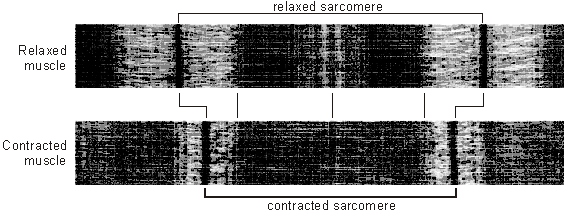 Warm-Up
Put the following events in muscle contraction in order:
Calcium binds to troponin → changes shape → myosin binding sites exposed on actin
Myosin head pivots and pulls actin filament toward M line
ATP attaches to myosin and cross-bridge detaches
Action potential travels down sarcolemma along T-Tubules
Myosin cross-bridge forms with actin
Calcium is released from sarcoplasmic reticulum (SR)
Warm-Up
Jay is competing in a chin-up competition. What types of muscle contractions are occurring in his biceps muscles:
immediately after he grabs the bar?
as his body begins to move upward toward the bar?
when his body begins to approach the mat?
When a suicide victim was found, the coroner was unable to remove the drug vial from his hand. Explain.
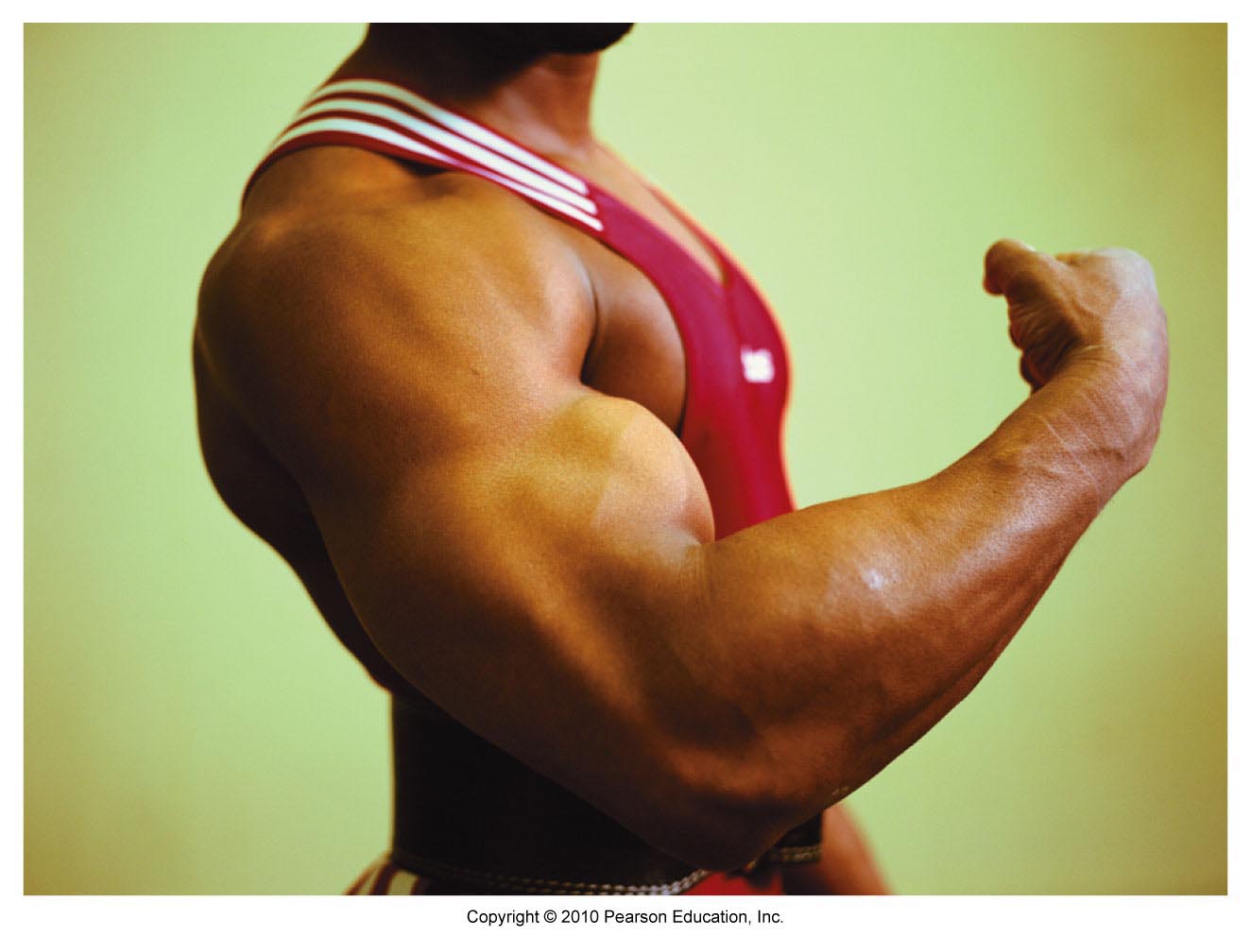 Muscles & Muscle Tissue
Chapter 9
Muscles
“muscle” = myo- or mys-
sarco- = “flesh” - also refers to muscles
Main Functions of Muscles
Produce movement
Maintain posture & body position
Stabilize joints
Generate heat
Additional: protect organs, valves, dilate pupils, raise hairs
Types of Muscle Tissue
Skeletal: voluntary, striated, multinucleated
Cardiac: (heart) striated, involuntary
Smooth: visceral (lines hollow organs), nonstriated, involuntary
Special Characteristics
Excitability – can receive and respond to stimuli
Contractility – can shorten forcibly
Extensibility – can be stretched or extended
Elasticity – can recoil and resume resting length after being stretched
Gross Anatomy of Skeletal Muscle
1 muscle = 1 organ
Each muscle served by a nerve, artery, & vein (1+)
Rich blood supply – need energy & O2
Connective tissue sheaths: wraps each cell and reinforce whole muscle
Attachment: (1) directly to bone, (2) by tendons or aponeuroses to bone, cartilage, or other muscles
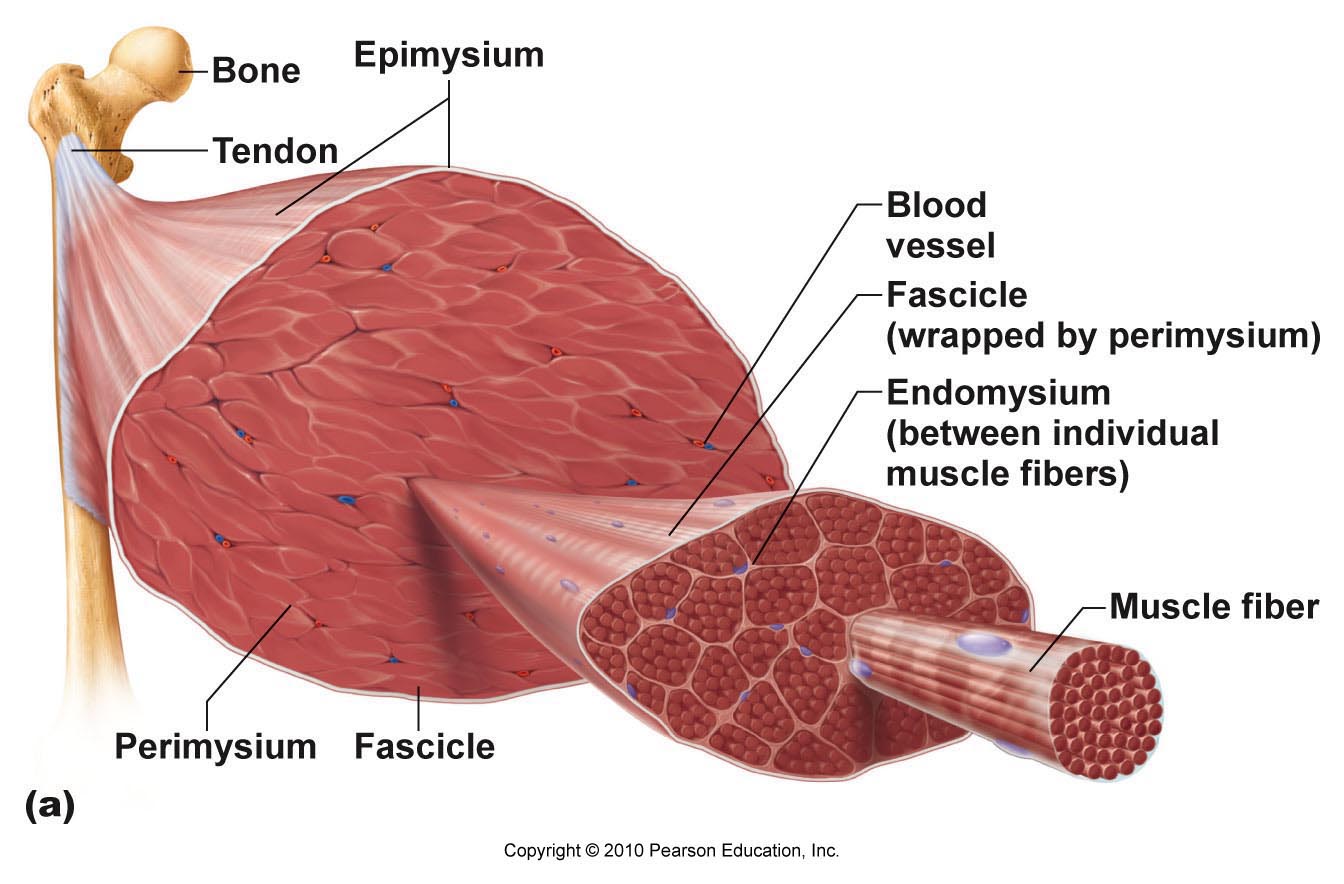 Organization of Skeletal Muscle
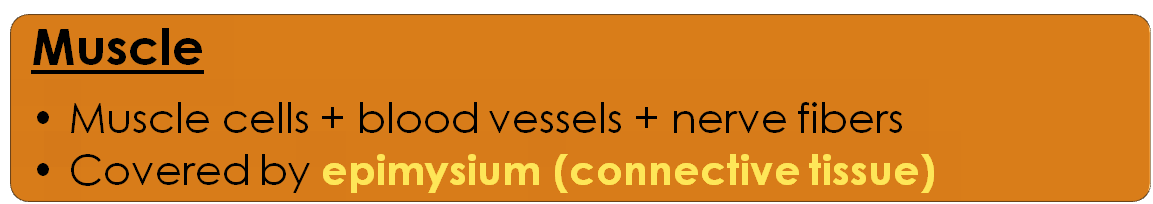 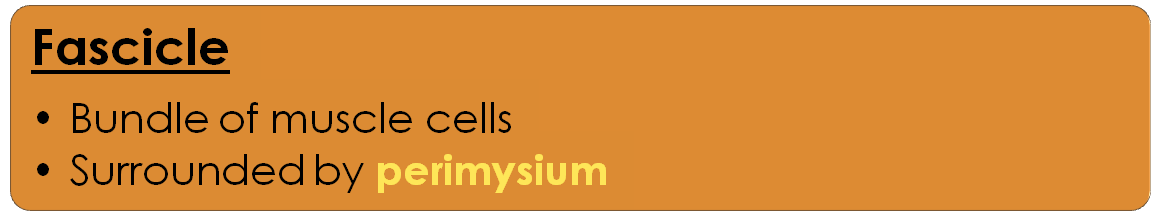 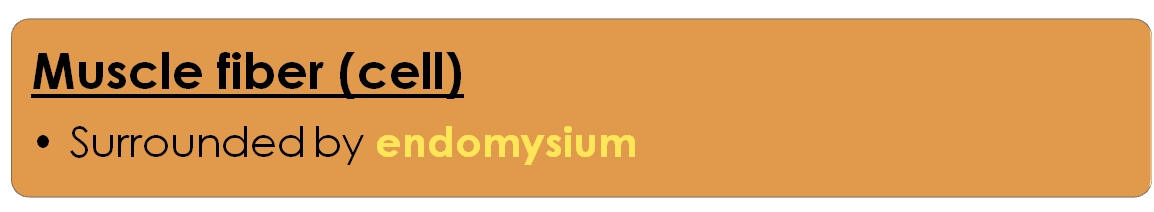 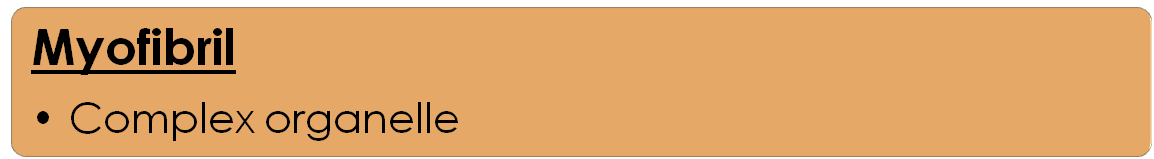 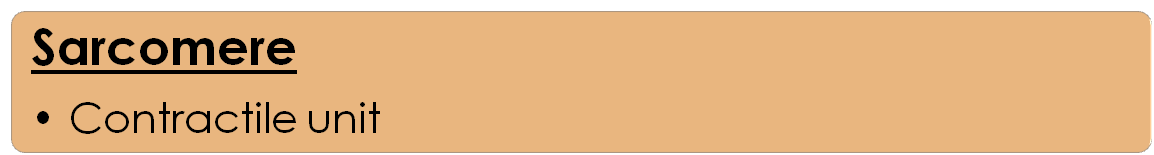 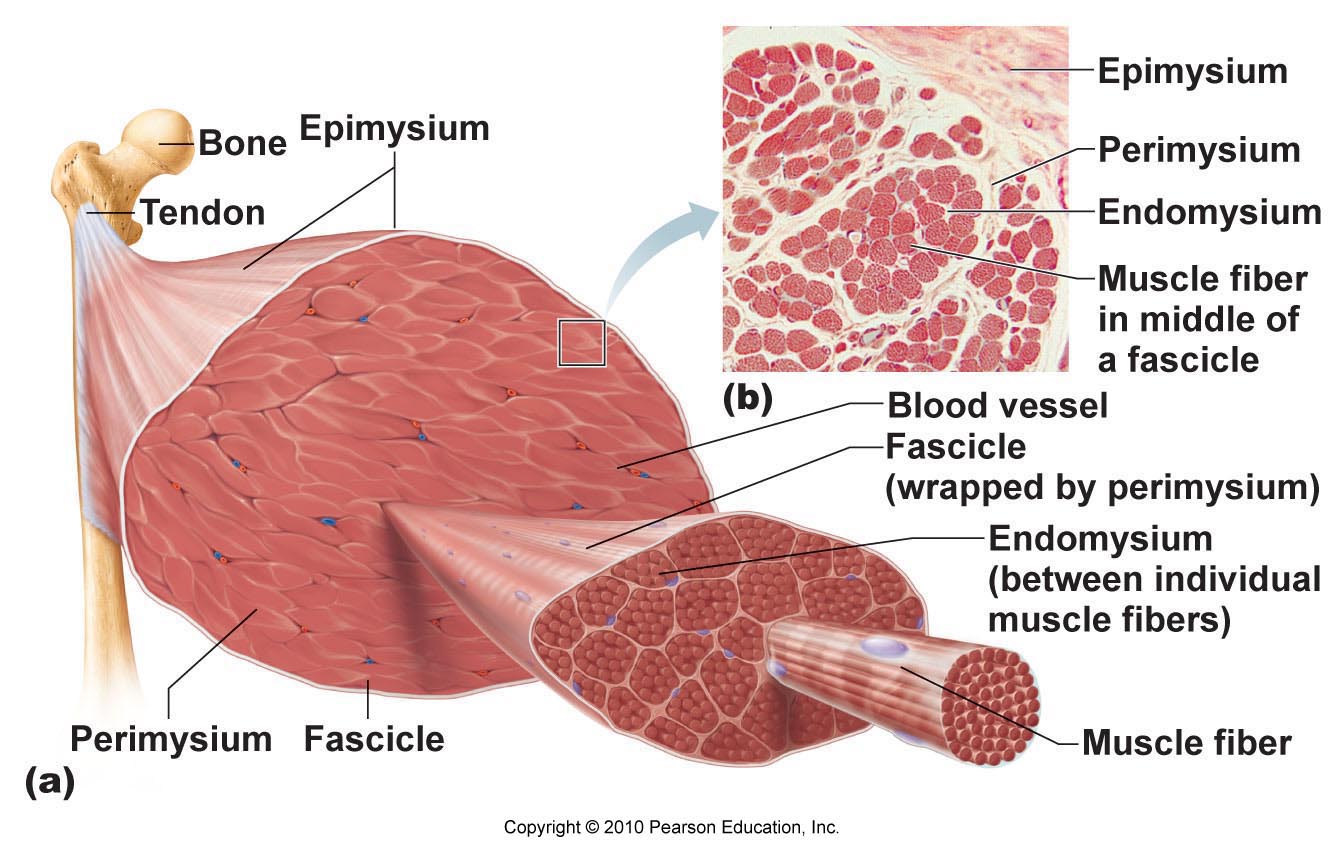 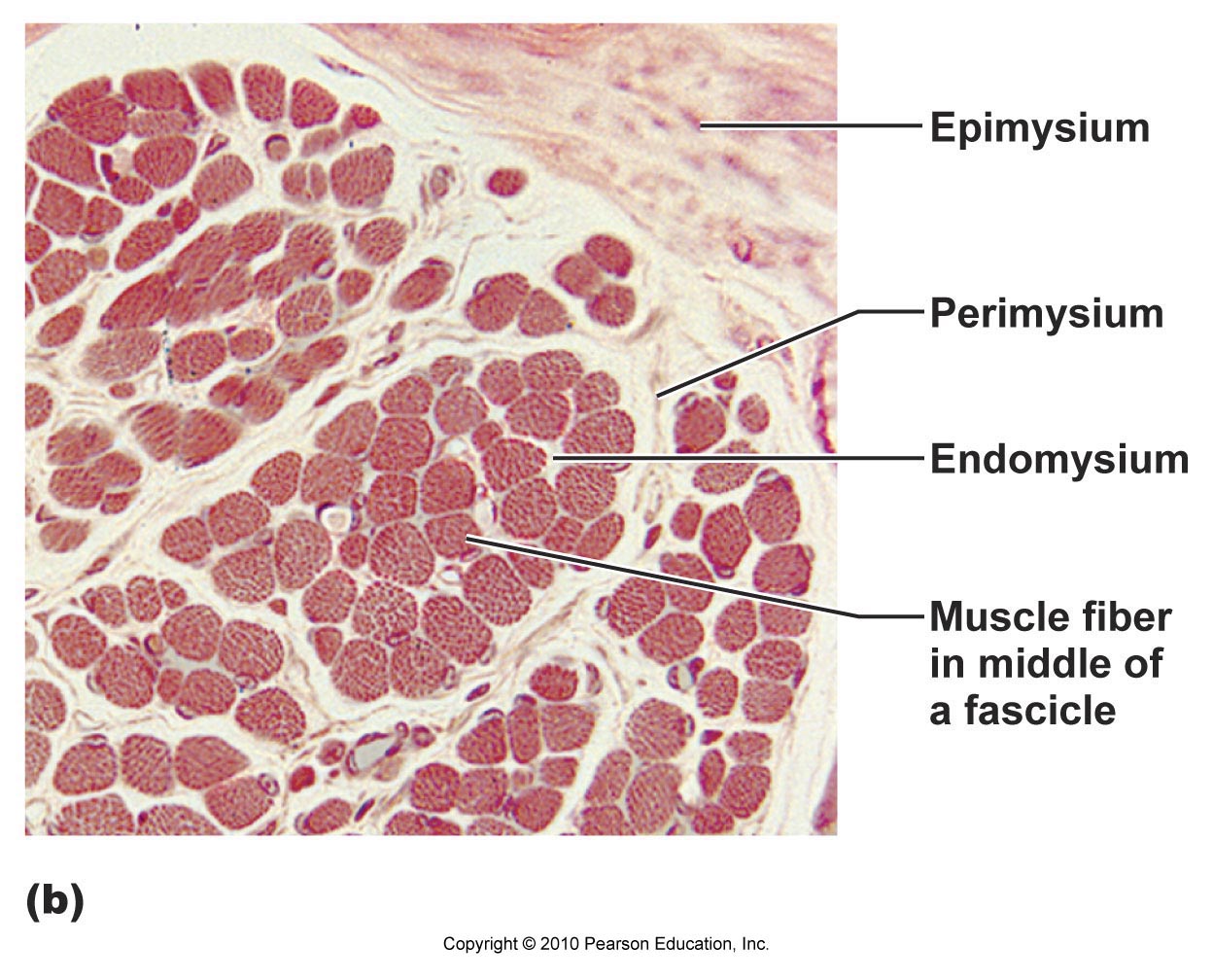 Gross Anatomy of Skeletal Muscle
Video Clip
Anatomy of Muscle Fiber
Multinucleate cell
Up to 30 cm long
Sarcolemma (plasma membrane)
Sarcoplasm (cytoplasm)
Myofibril = rodlike organelle
Contains contractile element (sarcomeres)
Alternating light (I) and dark (A) bands
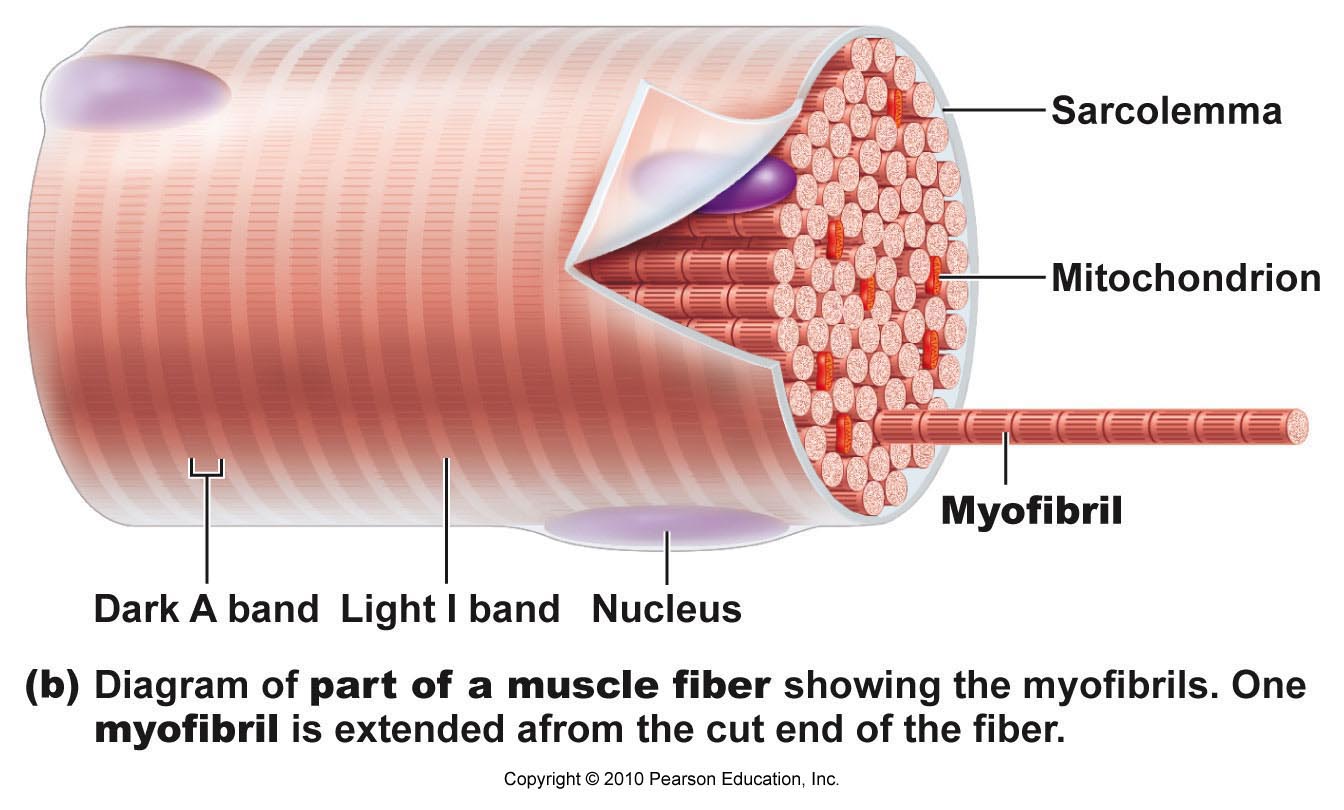 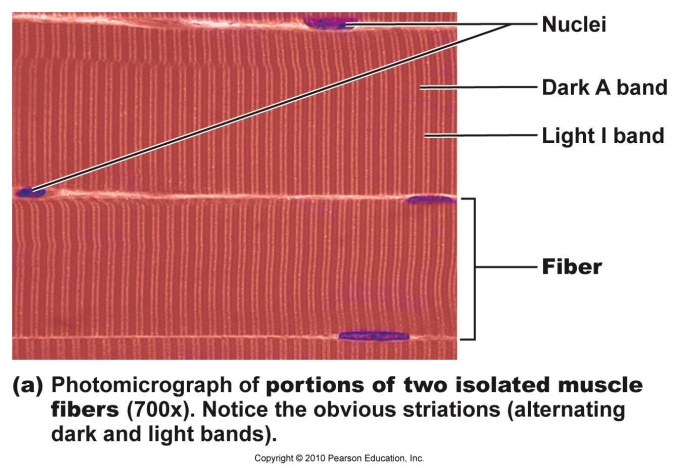 Sarcomere
Smallest contractile unit of muscle fiber
Region between 2 successive Z discs
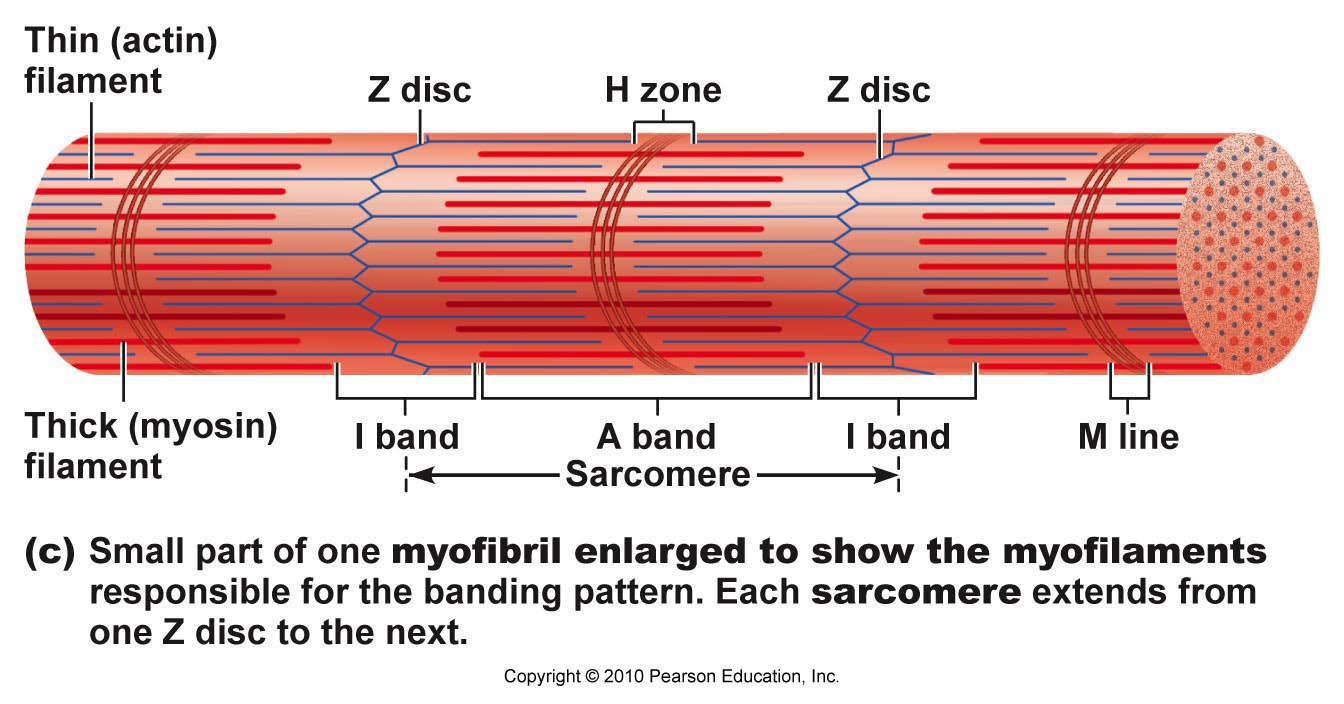 Sarcomere
Protein myofilaments:
Thick filaments = myosin protein
Thin filaments = actin protein
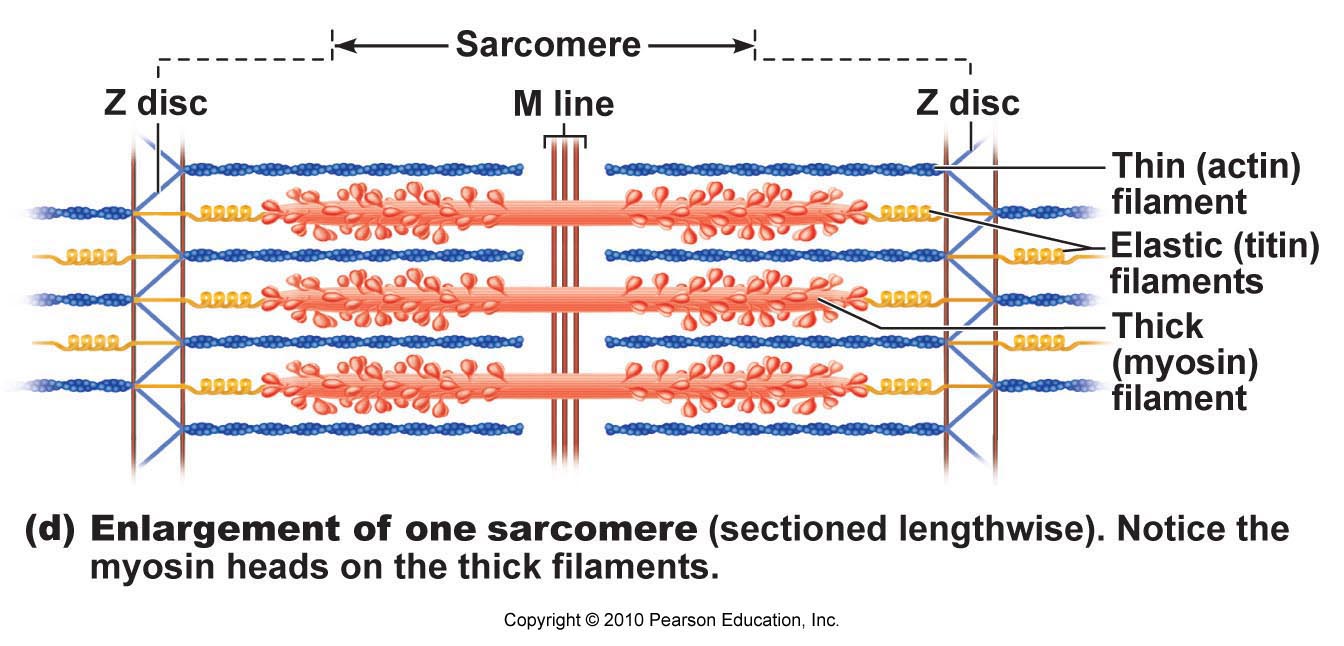 Myofilaments
Thick Filaments
Thin Filaments
Myosin head: forms cross bridges with thin filaments to contract muscle cell
Tropomyosin: protein strand stabilizes actin
Troponin: bound to actin, affected by Ca2+
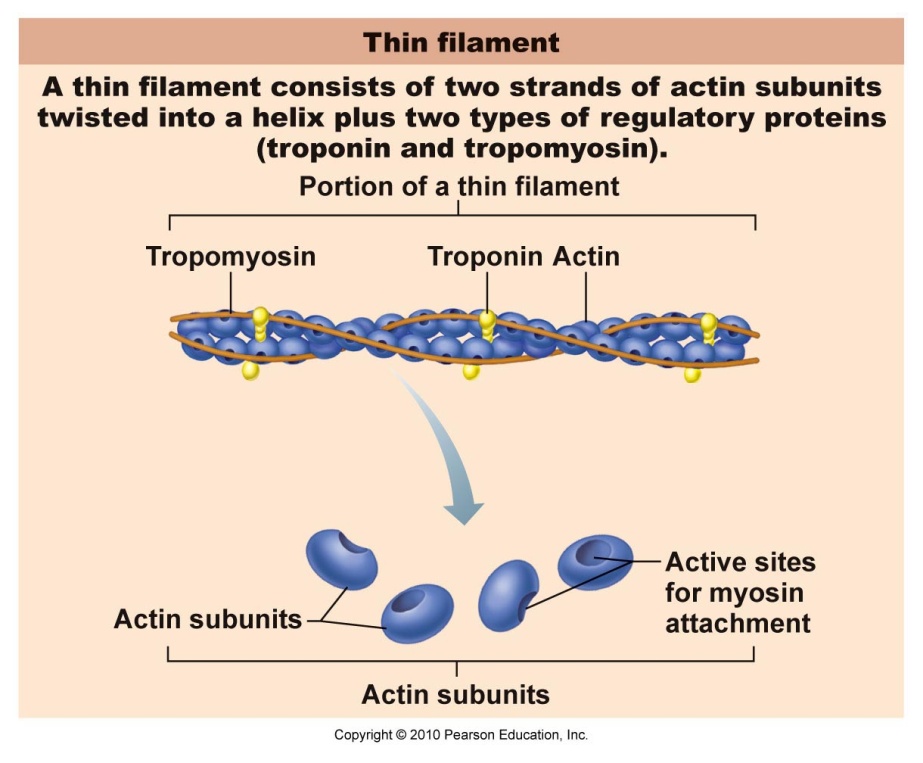 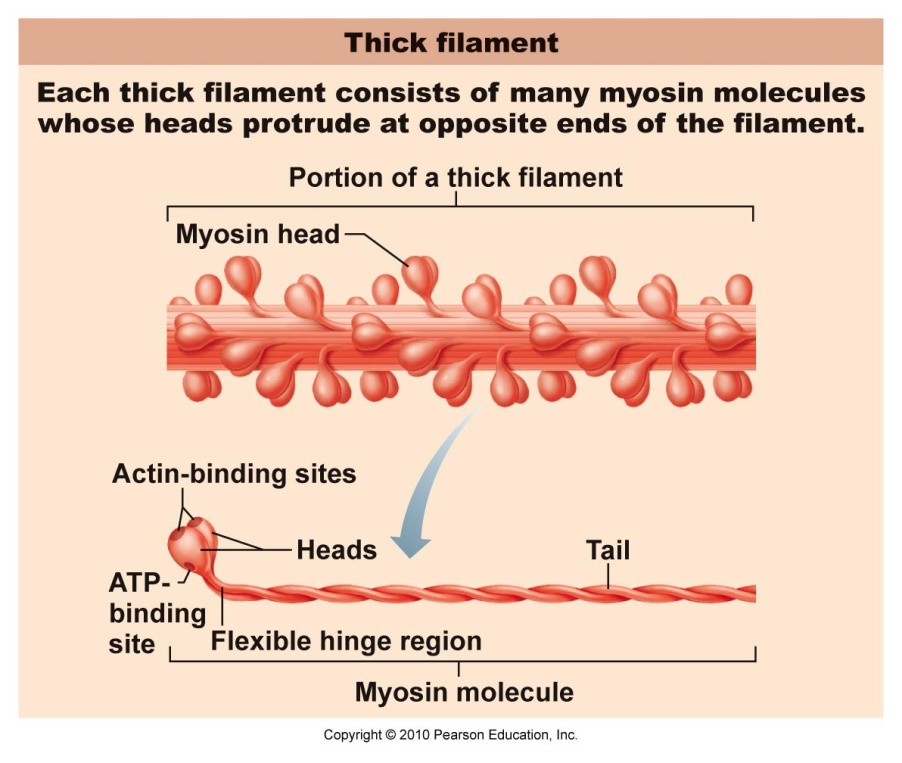 Sarcoplasmic Reticulum (SR): specialized smooth ER, surrounds each myofibril
Stores and releases calcium
T Tubule: part of sarcolemma, conducts nerve impulses to every sarcomere
Triggers release of calcium from SR
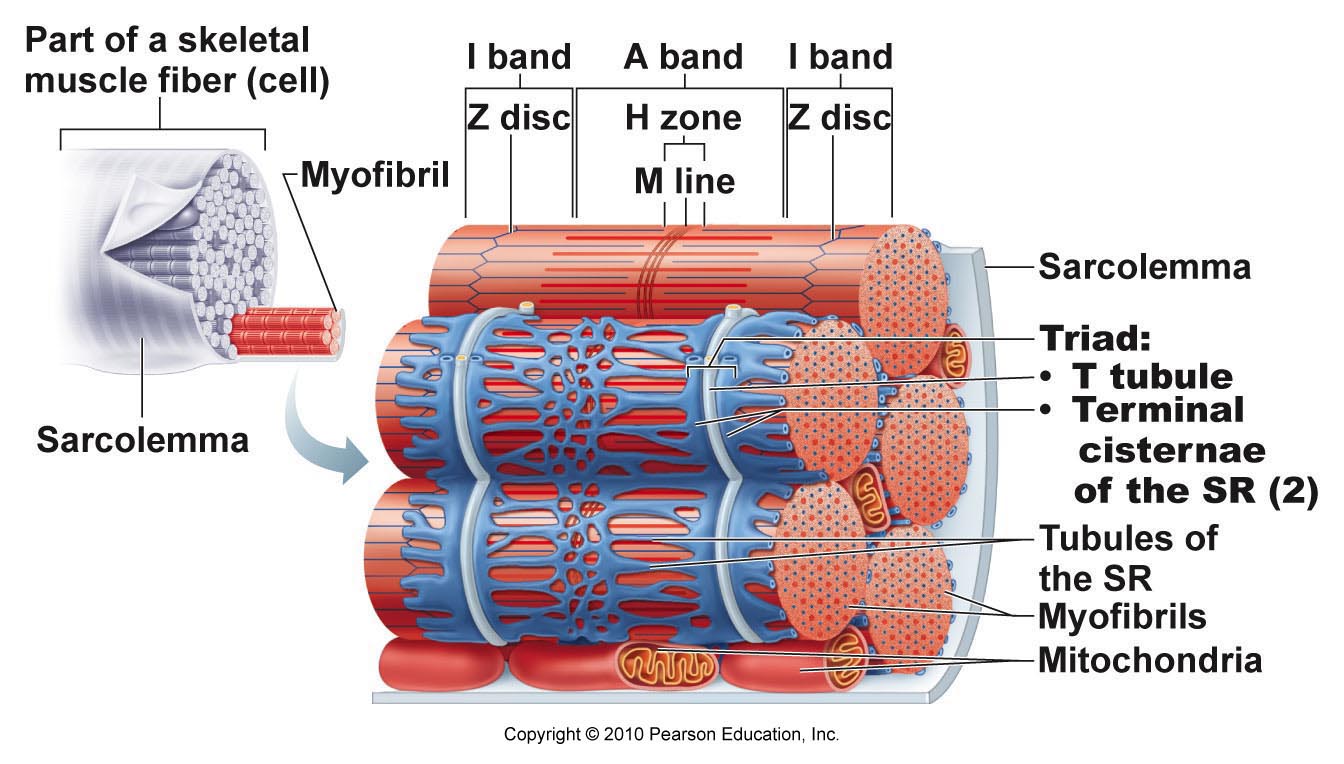 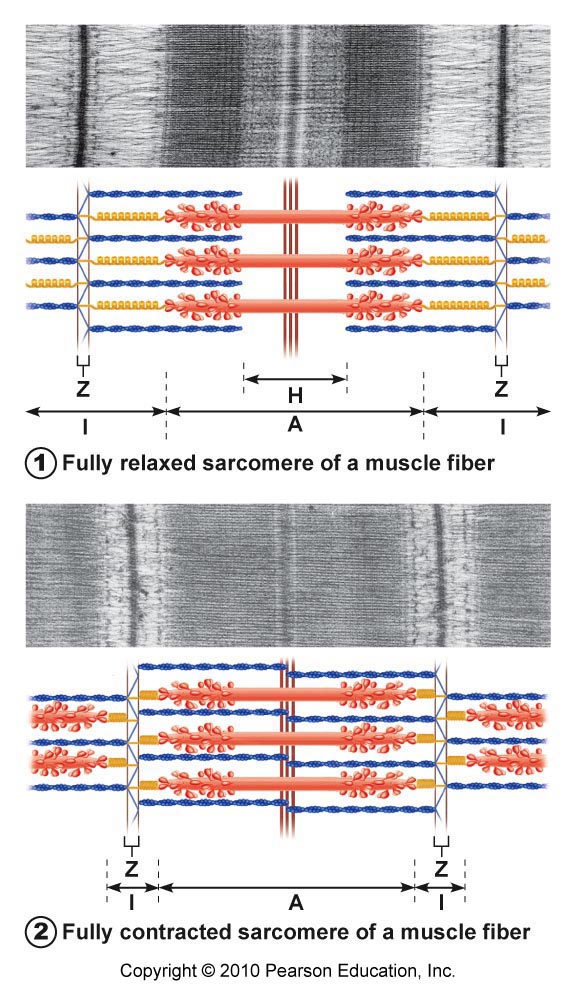 Sliding Filament Model
During contractions: thin filaments slide past thick ones so they overlap more
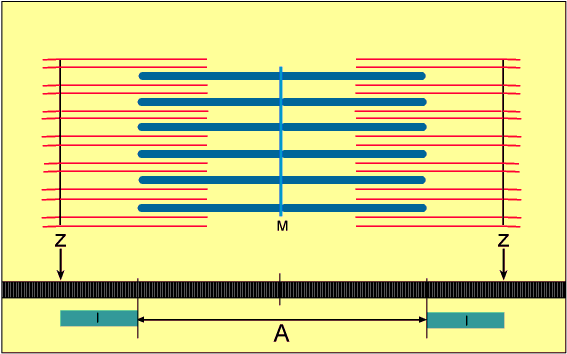 Sliding Filament Model
Myosin heads latch onto active sites on actin to form a cross-bridge
Attachments made/broken → tiny rachets to propel thin filaments to center of sarcomere
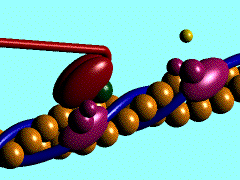 Skeletal Muscle Structure
Video Clip
Basic Muscle Contraction
Stimulation by nerve impulse
Generate and send electrical current (action potential) along sarcolemma
Rise in calcium ion levels to trigger contraction
Nerve Impulse
1 nerve cell (motor neuron) stimulates a few or hundreds of muscle cells
Motor unit = 1 neuron + muscle cells stimulated
Axon: extension of neuron
Axon terminal: end of axon
Neuromuscular junction (NMJ): where axon terminal meets muscle fiber
Synpatic cleft: space between neuron & muscle fiber
Acetylcholine (ACh): neurotransmitter
Excitation of Muscle Cell
Action potential travels down axon and arrives at neuromuscular junction
Release of acetylcholine (ACh) into synaptic cleft
ACh diffuses across cleft & attaches to ACh receptors on sarcolemma of muscle fiber
Rush of sodium (Na+) into sarcoplasm produces action potential in sarcolemma
ACh broken down
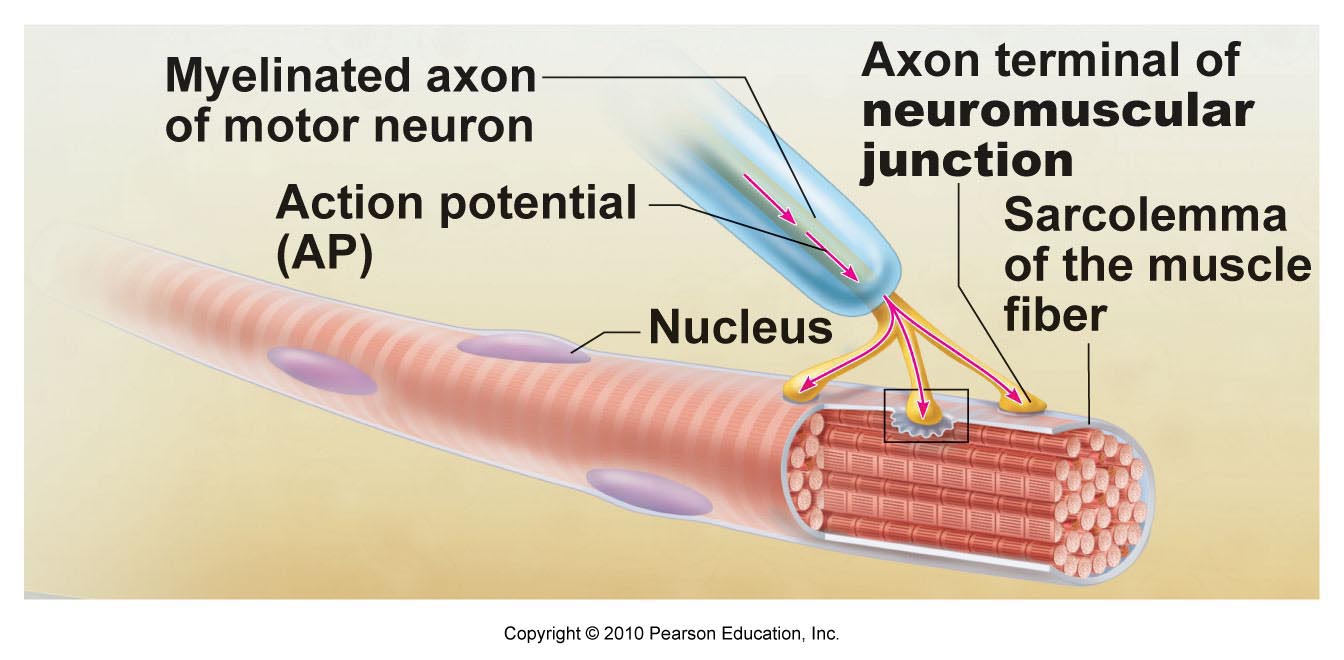 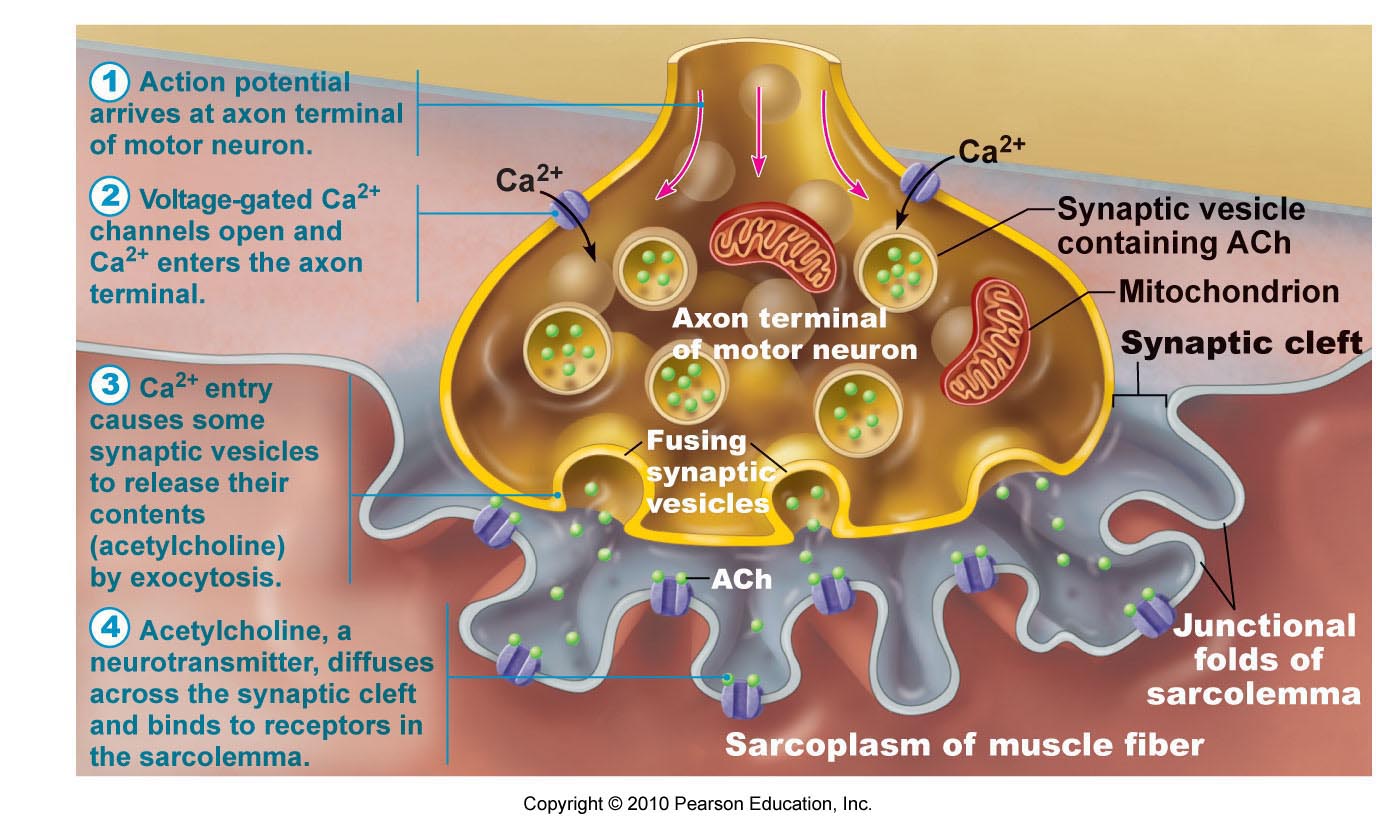 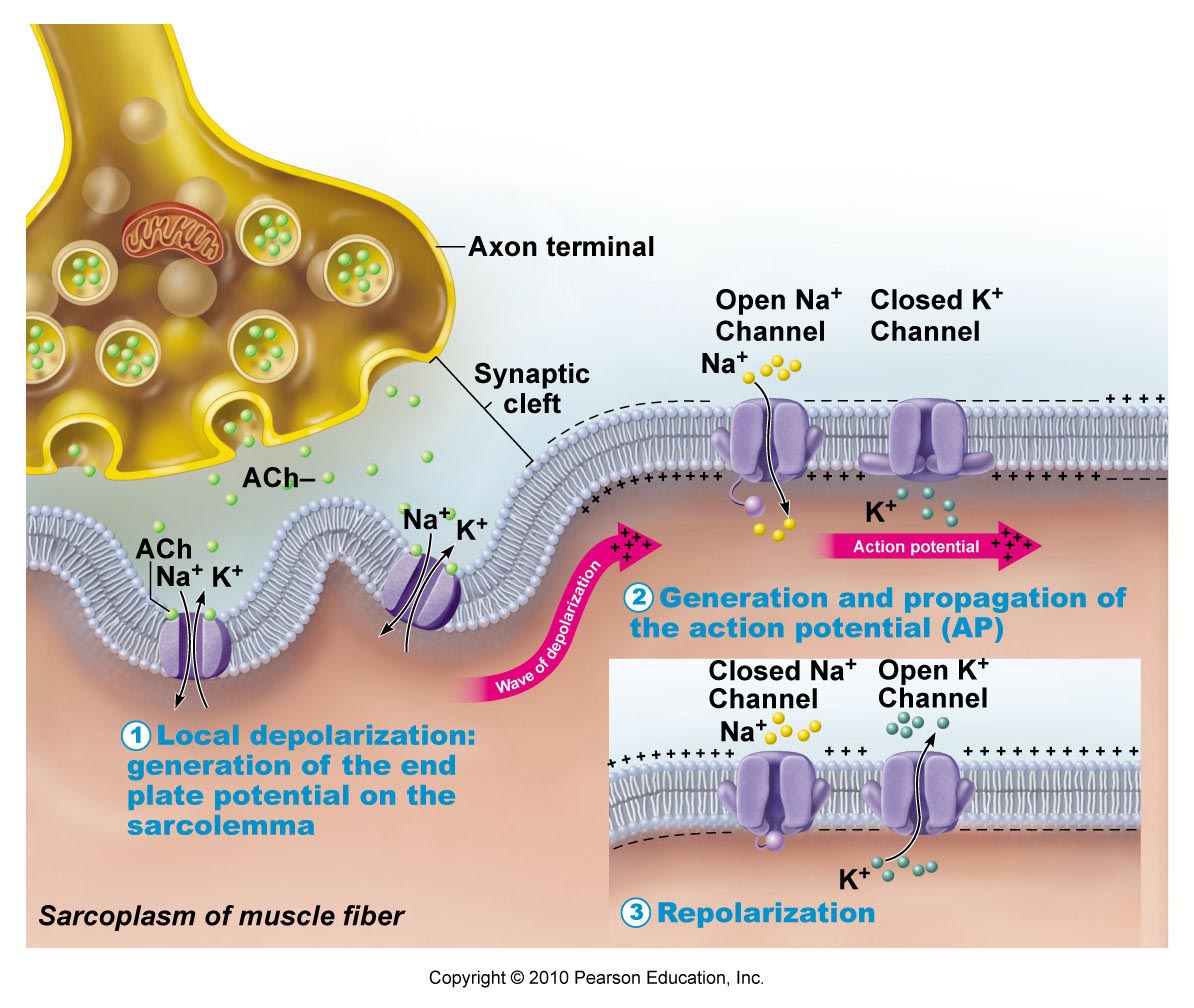 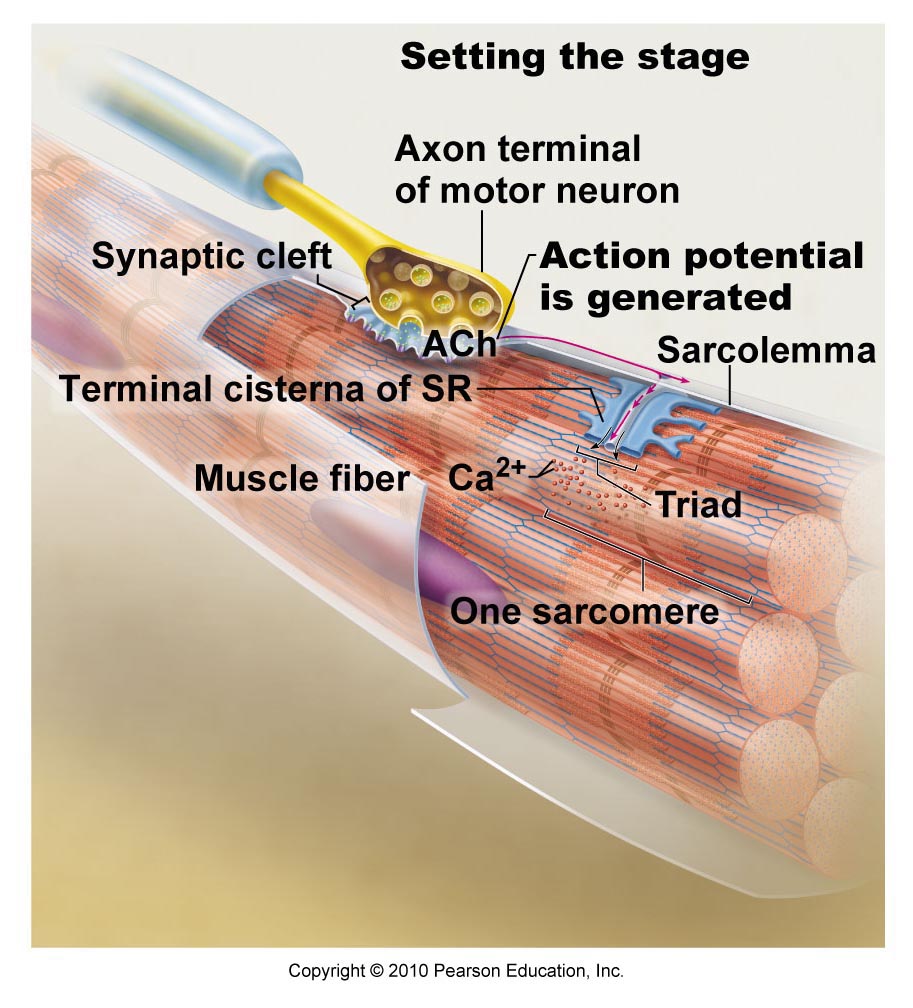 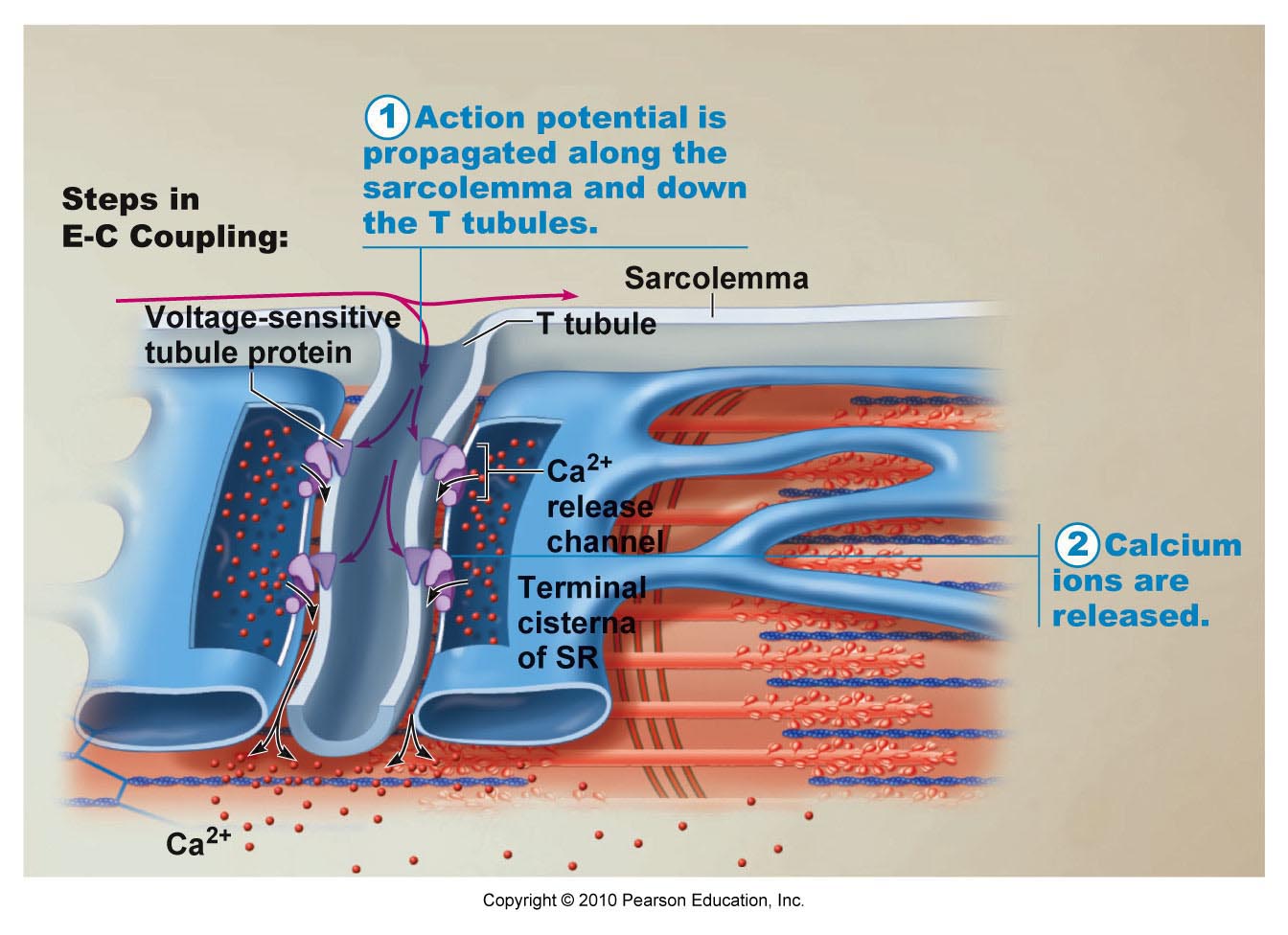 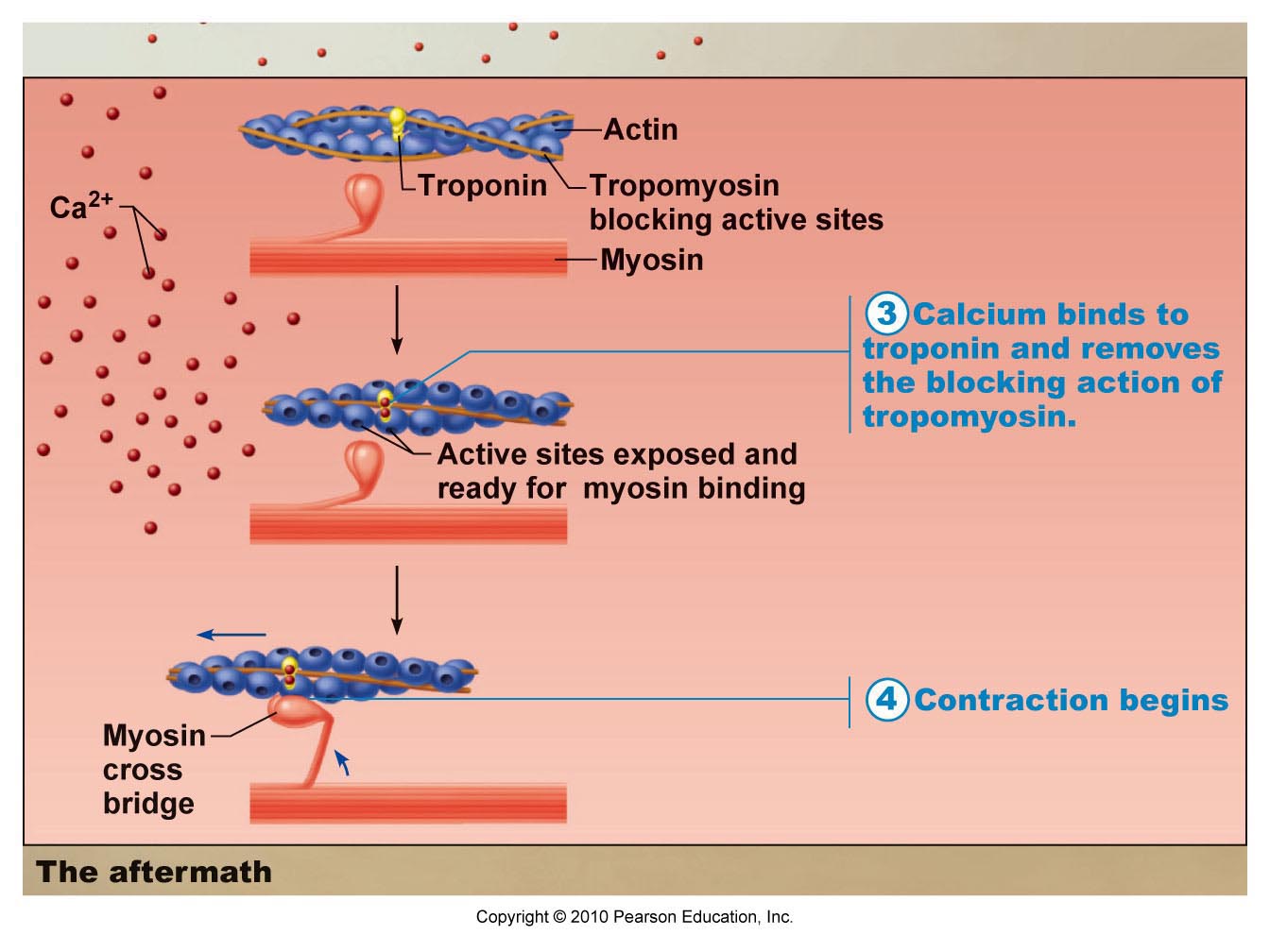 Contraction of Muscle Cell
Action potential travels down sarcolemma along T-Tubules
Calcium is released from SR
Calcium binds to troponin → changes shape → myosin binding sites exposed on actin
Myosin cross-bridge forms with actin
Myosin head pivots and pulls actin filament toward M line
ATP attaches to myosin and cross-bridge detaches
Myosin can be reactivated
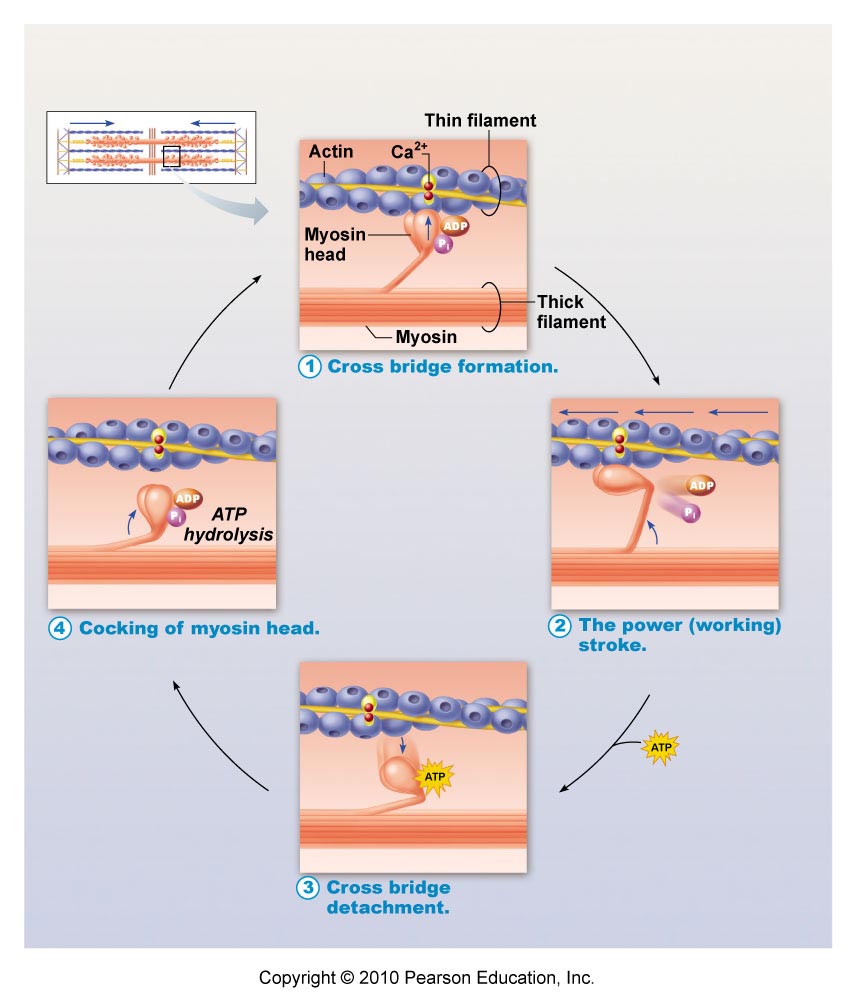 Action Potentials and Muscle Contraction
Video Clip
Neuromuscular Junction
Video Clip
Homeostatic Imbalances
Myasthenia gravis: loss of ACh receptors in sarcolemma by immune system attack → progressive muscular paralysis
Botulism: from bacterial toxin; prevents release of ACh at synaptic terminals → muscular paralysis
Rigor mortis: “death stiffness” = no ATP production, myosin cross-bridges “stuck” until proteins break down (peak: 12 hrs, fades: 48-60 hrs later)
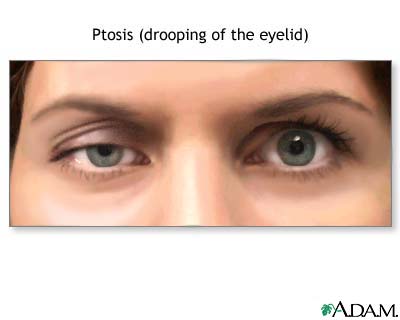 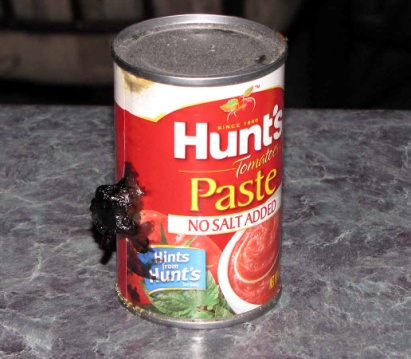 Muscle Responses
Twitches (single, brief, jerky contractions) = problem
Healthy muscle = smooth contraction
Graded muscle responses: different degrees of muscle shortening
Greater force by:
Increase frequency of muscle stimulation
Contractions are summed (max tension = complete tetanus)
Increase # muscle cells being stimulated
Muscle response to changes in stimulation frequency
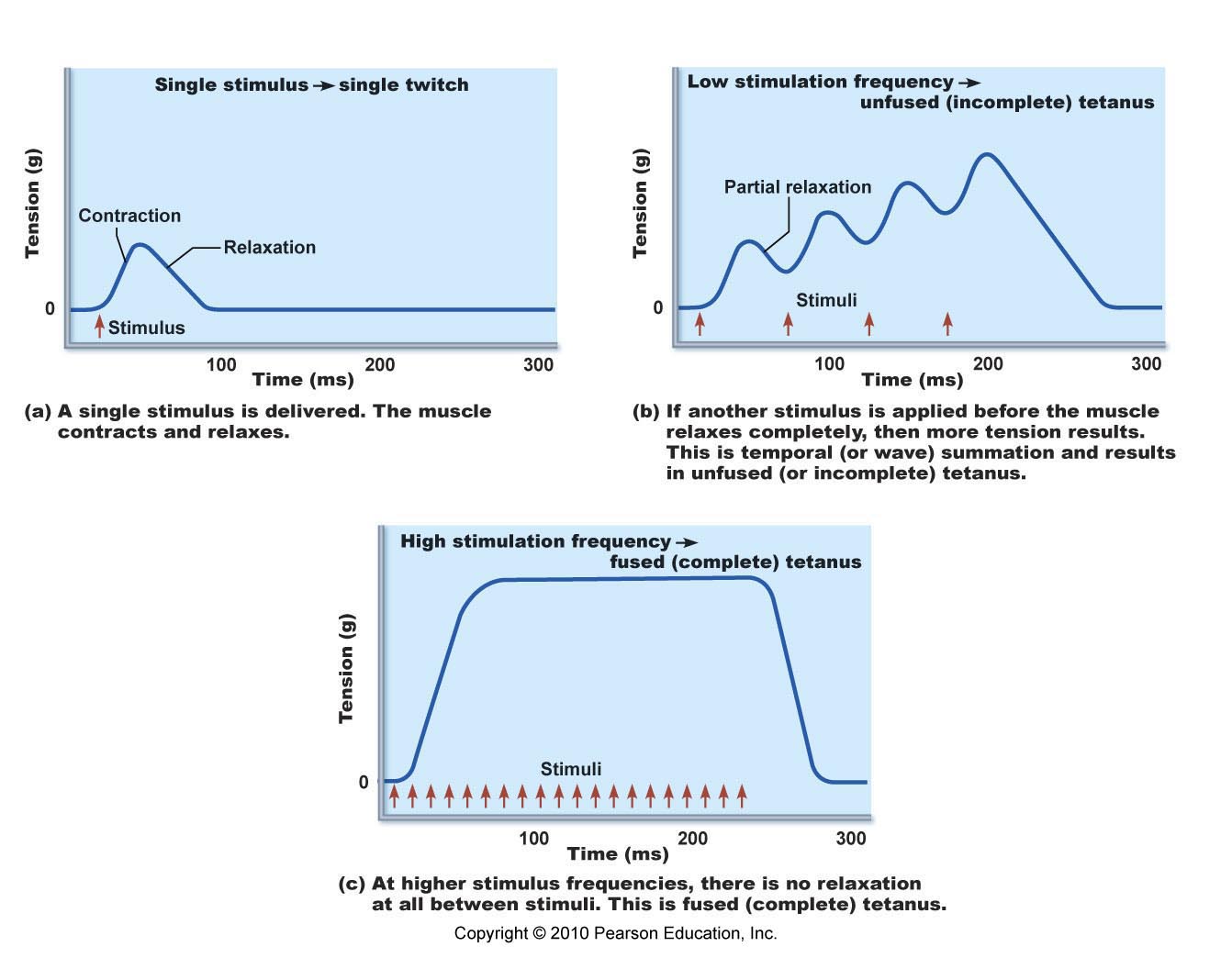 Increasing stimulus → Increasing muscle tension
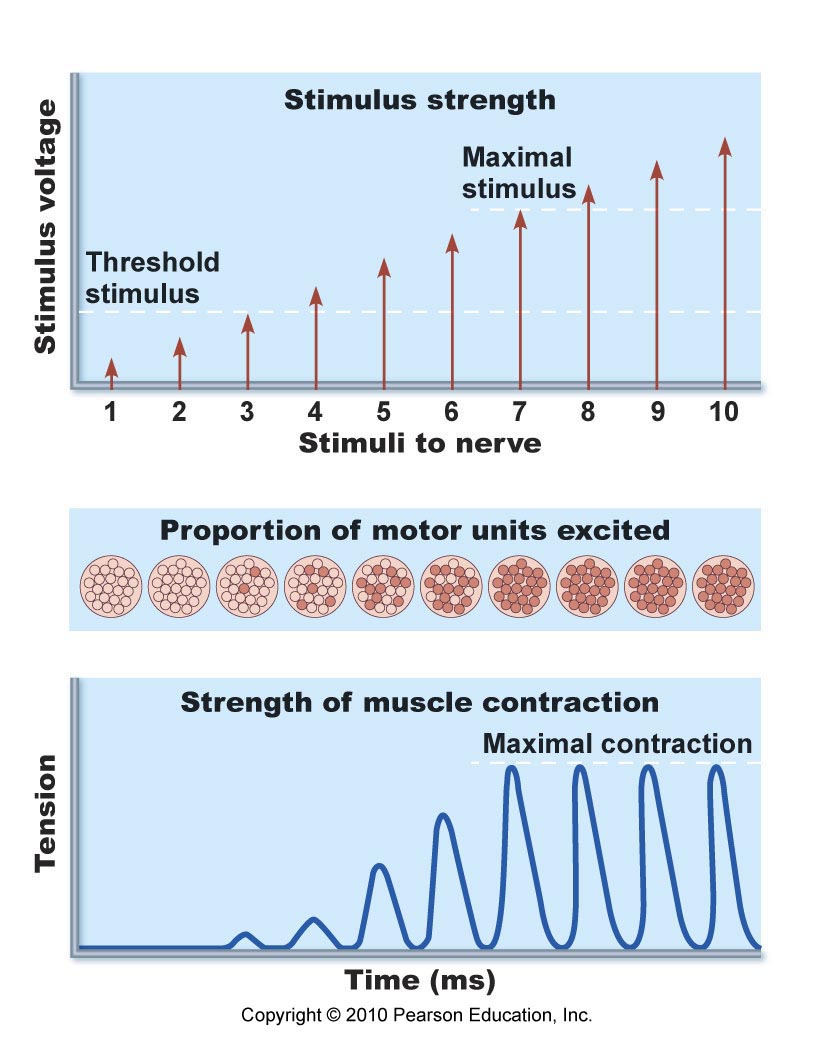 Energy
ATP = only energy source for muscles
Regenerated by:
Creatine phosphate (CP): transfers energy to ATP
Aerobic respiration: complete glucose breakdown with O2 present
Lactic acid fermentation: glucose breakdown without O2
Muscle fatigue: lack of O2, ATP supply low, lactic acid accumulates, soreness → muscle contracts more weakly until it stops
Creatine Phosphate Supplements
Muscle cells store phosphocreatine (Pcr) for sprinting and explosive exercise
Forms/uses: powders, tablets, energy bars, drink mixes
Supplements can enhance sprint performance and lean muscle mass (no evidence to aid endurance performance)
Side effects: weight gain, anxiety, diarrhea, fatigue, headache, kidney problems, nausea, vomiting, rash
No recommended for people with diabetes, kidney or liver problems
Caution: Drink lots of water to avoid dehydration
Effects of long-term usage: unknown
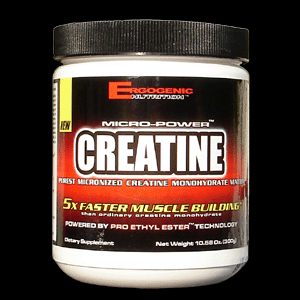 Types of Contractions
Isotonic
Isometric
“same tension”
Muscle length changes
Concentric: shortens
Eccentric: lengthens
Eg. bicep curl, bend knee, smiling
“same length”
Muscle length stays same
Tension increases
Moving against heavy load or immovable object
Eg. lifting heavy weights
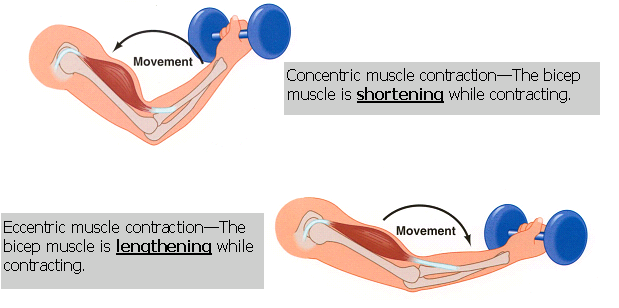 Isotonic Contractions
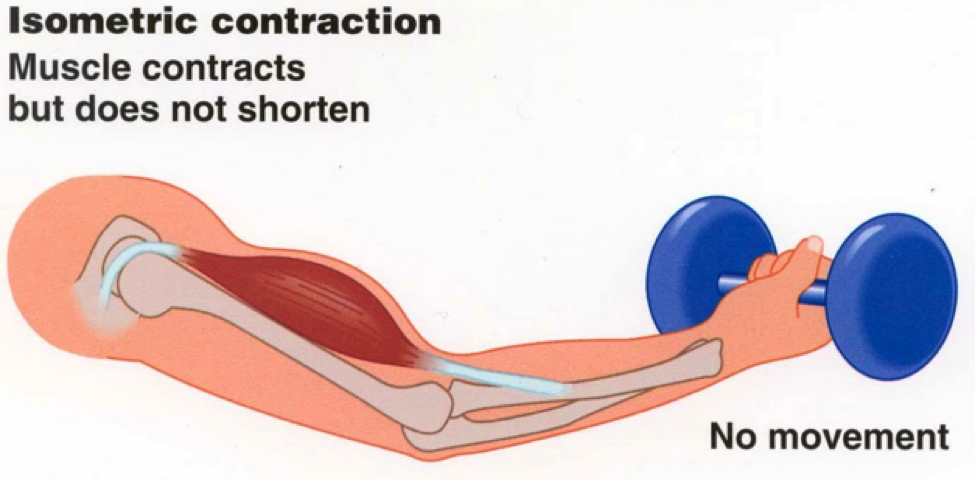 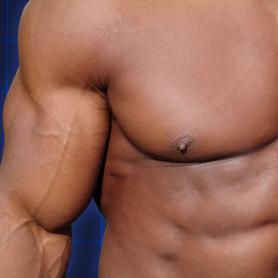 Muscle Tone
Muscles: firm, healthy, ready for action
Some fibers contracting even when muscle is relaxed

Nerve Damage (paralysis):
Flaccid: muscles soft & flabby
Atrophy: wasting away if not stimulated
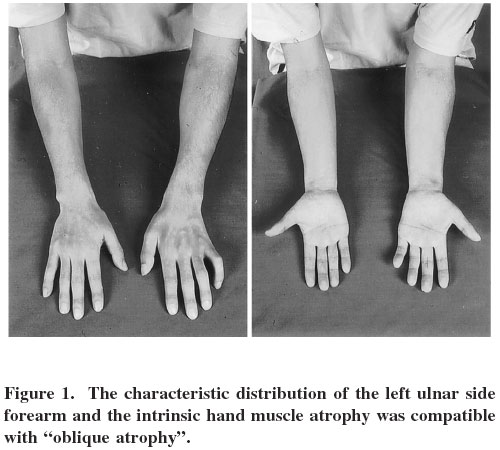 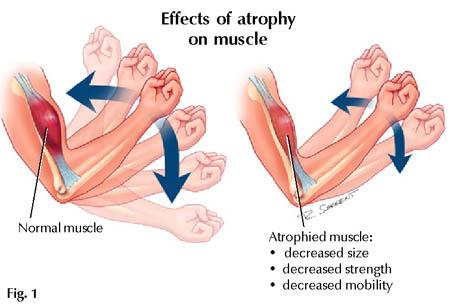 Exercise = Use it or lose it!
Aerobic (endurance) Exercise
stronger, more flexible muscles, greater resistance to fatigue
No increase in muscle size
↑ blood supply, ↑ mitochondria, ↑ O2 storage
↑ efficiency of metabolism, heart function
Eg. aerobics, jogging, biking
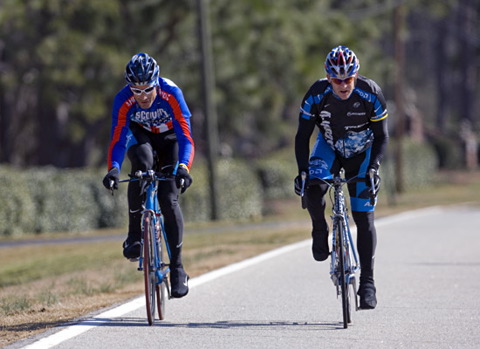 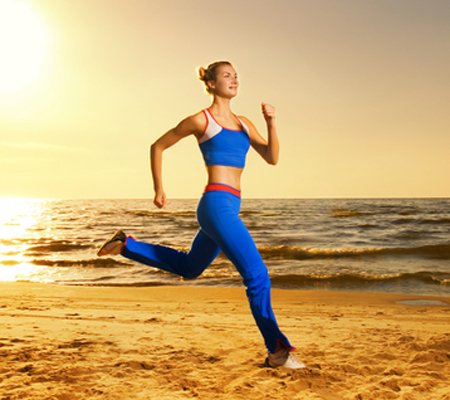 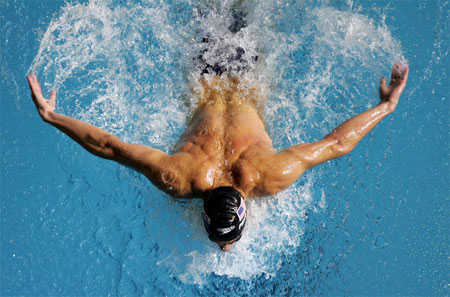 Exercise = Use it or lose it!
Resistance/Isometric Exercise
Muscles vs. immovable object
↑ muscle cell size (more contractile filaments)
↑ muscle size and strength
Eg. weights, using own body
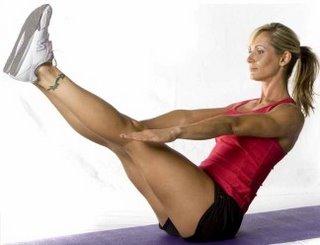 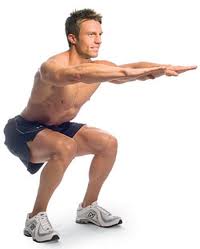 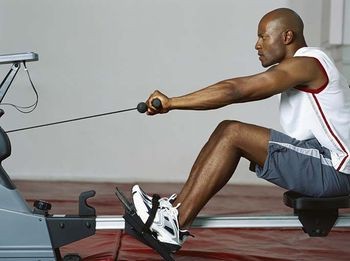 Muscle Cramps
Sudden or involuntary contraction of muscles
Causes: long periods of exercise or physical labor, medications, dehydration, muscle strain, nerve/kidney/thyroid disorders
Medical Condition: Inadequate blood supply, nerve compression, mineral depletion (Ca, K, Mg)
Treatment: stretching exercises, muscle relaxant, hydration, Vitamin B supplements, apply cold/heat
Health & Fitness
Forcing a muscle to work hard promotes strength & endurance
Heavy workout day → 1-2 days of rest or light workout for muscle recovery
Overuse injuries – muscle or joint pain
Best program: alternate aerobic & anaerobic activities
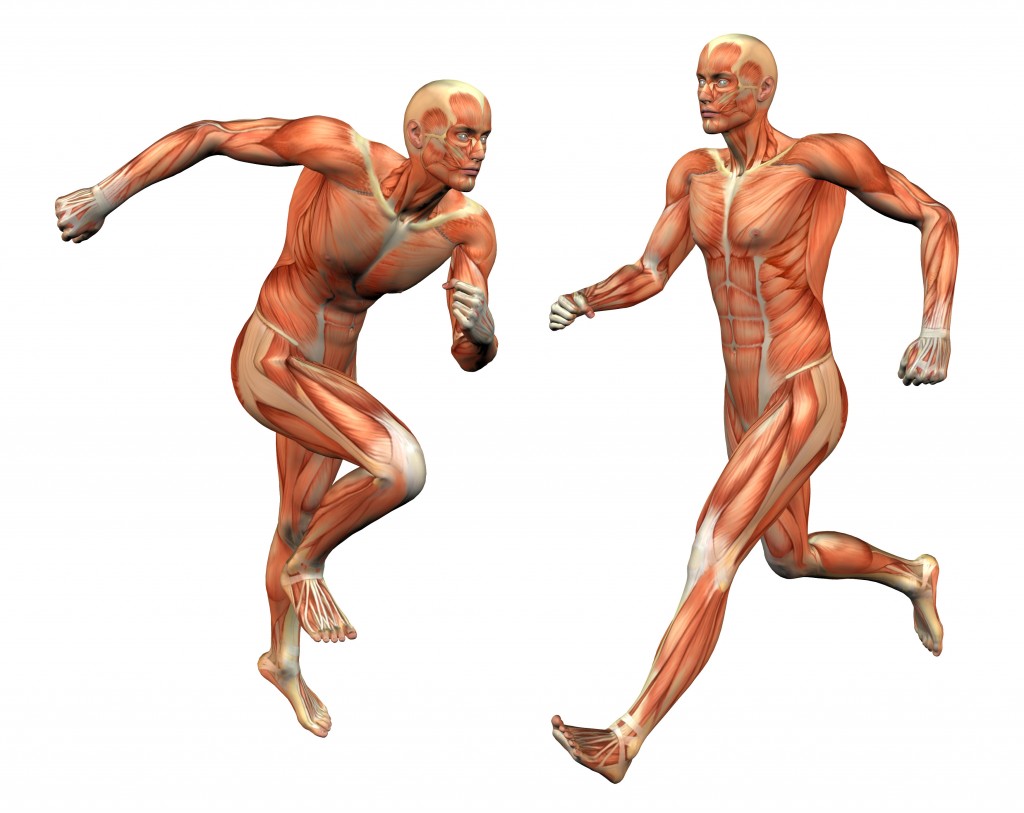 The Muscular System
Chapter 10
Five Golden Rules of Skeletal Muscle Activity
All muscles cross at least one joint (+ a few exceptions).
The bulk of muscle lies proximal to the joint crossed.
All muscles have at least 2 attachments: origin + insertion
Muscle can only pull; they never push.
During contraction, the muscle insertion moves toward origin.
Muscle Origin & Insertion
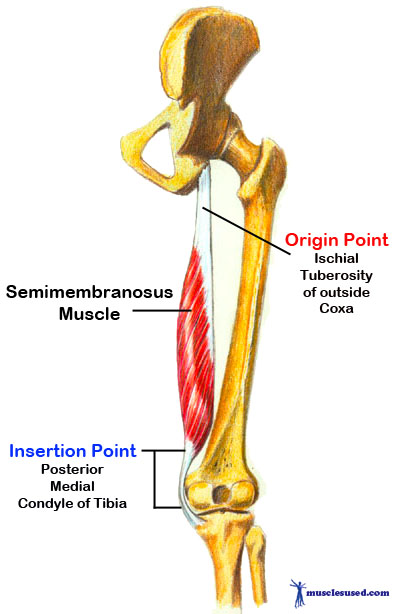 Every skeletal muscle attached to bone or connective tissue at 2+ points
Origin: attached to immovable (less movable) bone
Insertion: attached to movable bone
Naming Skeletal Muscles
Location (associated with bone; temporalis)
Shape (deltoid = triangle, trapezius = trapezoid)
Relative size (maximus, minimus, longus)
Direction of muscle fibers (rectus = straight, transversus, oblique)
Number of origins (biceps, triceps, quadriceps)
Location of attachments (sternocleidomastoid = sternum & clavicle origins, mastoid insertion)
Action of muscle(flexor, extensor, adductor)
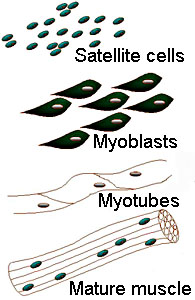 Developmental Aspects
Muscles develop from myoblasts (embryonic cells)
Muscle fibers formed when myoblasts fuse
Newborn: uncoordinated movements, reflexive
Regeneration: skeletal & cardiac (very limited); smooth muscle (throughout life)
Women (Muscle = 36% body mass), Men (42%) → difference due to testosterone
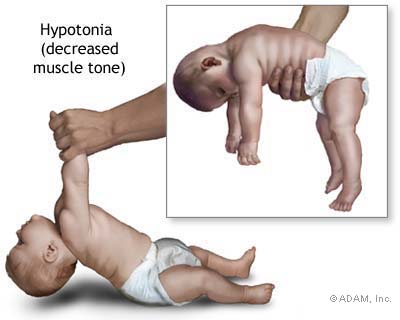 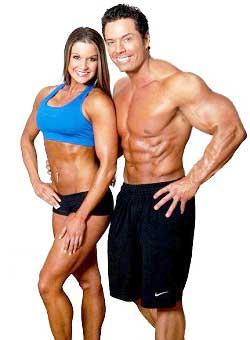 Aging & Muscles
With age, muscle mass decreases & become more sinewy 
Strength decreases by 50% by age 80
Exercise helps retain muscle mass and strength
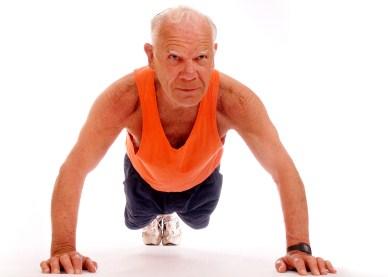 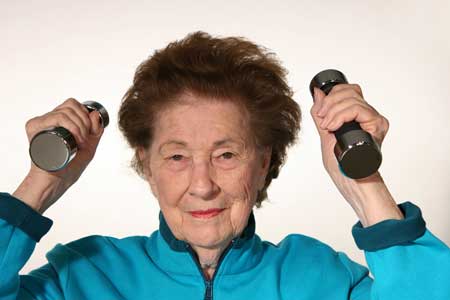 Homeostatic Imbalances
Muscular Dystrophy: inherited muscle-destroying diseases → muscles atrophy & degenerate
Duchenne muscular dystrophy (DMD): sex-linked recessive disorder; missing dystrophin protein
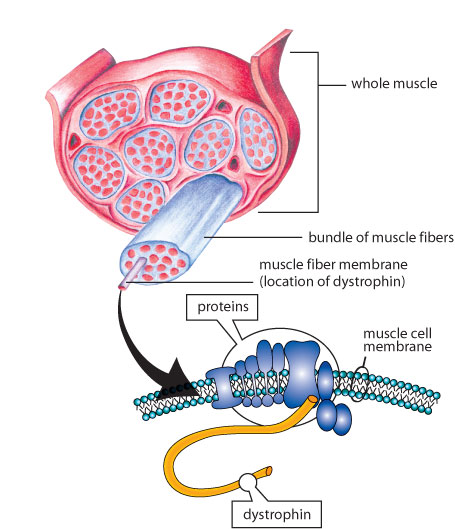 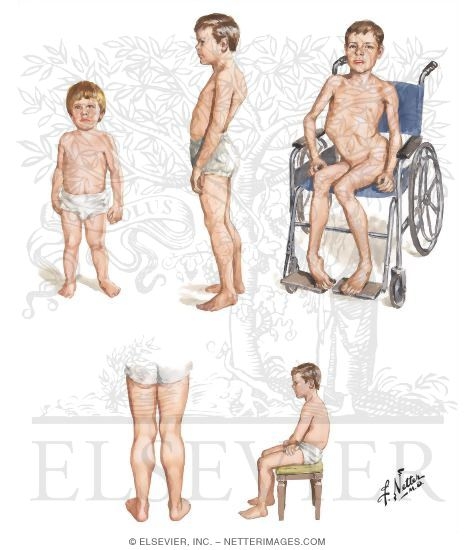 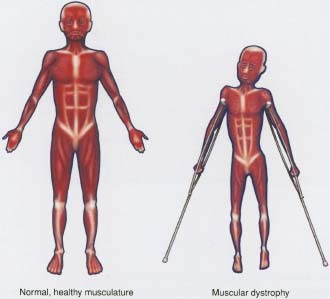